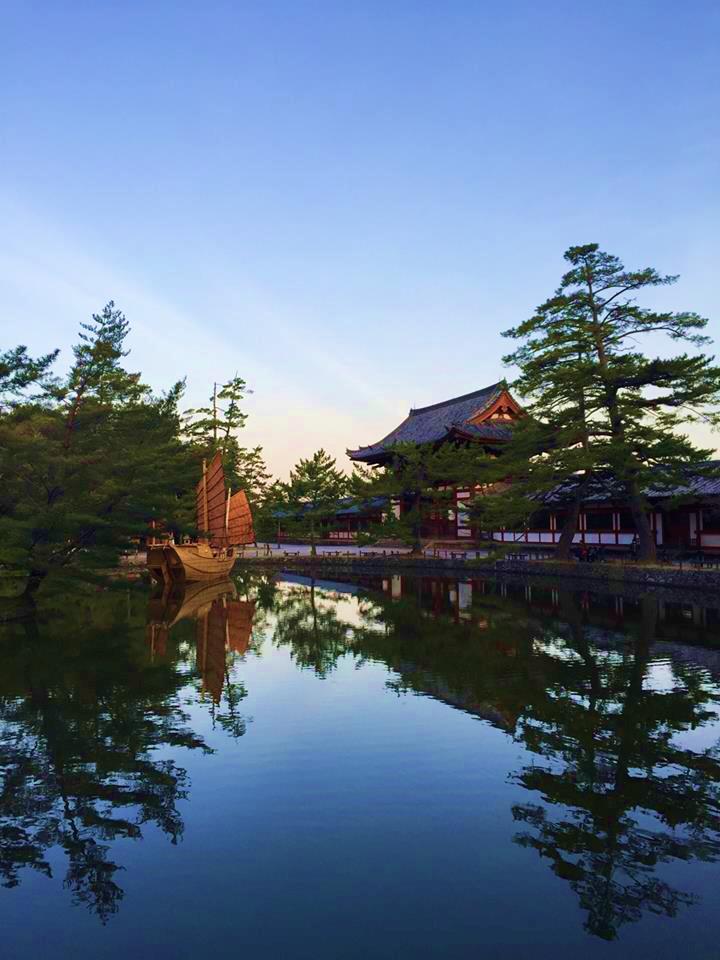 江戸時代の農業指導者「中村直三」と
奈良の米作りについて
日 時 ： 平成29年1２月１5日（金）　14：00～15：30
会 場 ： 奈良町からくりおもちゃ館　工房　 奈良市陰陽町7番地 　
　　　　　　　　　　（近鉄奈良駅より徒歩約10分、ＪＲ奈良駅より徒歩約15分）
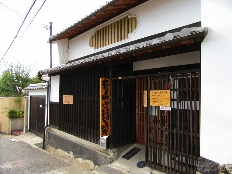 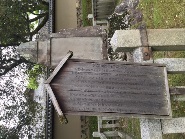 「奈良段階」の土台を築いた明治三老農のひとり中村直三
文政２年（1819年）に大和国山辺郡永原村（天理市）で生まれ、独自の品種改良を行い、奈良を明治後期から米の反収全国第一位「奈良段階」に導いた中村直三。その中村直三についてと江戸時代から明治時代の奈良の米作りについて学びます。なお、講演終了後には、奈良町からくりおもちゃ館の見学もできます。
参加費：無料
受付開始：13時30分
講師：　奈良町からくりおもちゃ館館長　　　　　　　
　　　　奈良大学非常勤講師
　　　　　　　　　　安田　真紀子氏
定員：30名様（先着申込順）
※参加者の方には、お米マイスターセレクトの奈良市産米 約一合をプレゼント！
※申込み後のキャンセルは事前のご連絡にご協力よろしくお願いします。
※荒天の場合は、イベントを中止させていただく場合がございます。お申込み時に連絡いただいた電話番号またはメールにて連絡いたします。
申込用紙　　　申込締切12月13日（水）必着　　　　　　　下記に記入の上、FAXにてお申し込みください。
※ご記入いただきました個人情報につきましては、当目的以外に使用することはありません。
【お問合せ、申込先】   　　※FAXまたはE-mailにて上記必要事項記入のうえお申込みください。
「奈良市産米消費拡大事業体験講座」事務局（株式会社Ｊプロデュース内）
電話：06-4964-8872　FAX:06-4964-8809  ※担当：浄閑・小沢・吉岡　　対応時間：平日10時～18時まで
E-mail：naranookome@jproduce.co.jp
・会場にお越しの際は、電車・バスなど公共交通機関をご利用ください。
ご注意事項
主催：奈良市